Welkom VWO 5.
Lessen aankomende week
Les 1: 3.14 t/m 3.19
Les 2: 3.20 t/m 2.24
Les 3: 3.25 t/m 3.28
Het wiskunde model een aantal aannames: (zonder overheid/zonder buitenland)
W = EV (effectieve vraag = productie) = het gene wat we gaan berekenen het inkomensevenwicht.
Y = W (het nationaal inkomen wordt bepaald door de productie)
EV = C + Iea (consumptie en investeringen bepalen effectieve vraag)
C = cY + constante 
Waarbij de c = gedeelte van het inkomen wat we consumeren.
Een c van 0.75 = 75% van het nationaal inkomen consumeren, dus kunnen we ook herleiden dat 0.25 van het nationaal inkomen wordt gespaard.
Na herschrijvingen:
Y = C + I (want Y = EV en EV = C + I) BIJ DE AANNAME VAN INKOMENSEVENWICHT.

W = EV
Y = C + I
Y = C + S.
Want I = S
Dus als we I = S oplossen, kunnen we daaruit ook Y herleiden.
Y = C + S,
Dus S = Y – C
In ons voorbeeld S = Y – (0.75Y + 20)
S = 0.25 Y - 20
Concluderend:
Het inkomensevenwicht (de Y) kan worden berekend door
Y = C + I op te lossen 
Of
S = I op te lossen.
S uitgeschreven wordt als S = Y – C
I = vaak gegeven.
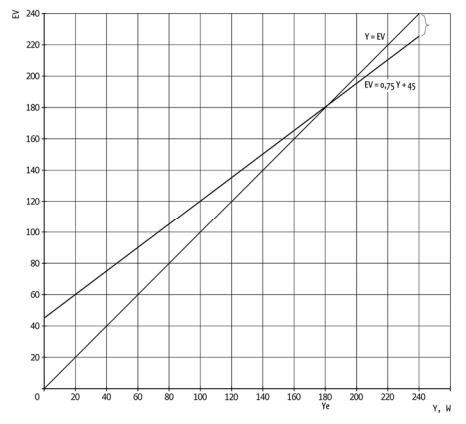 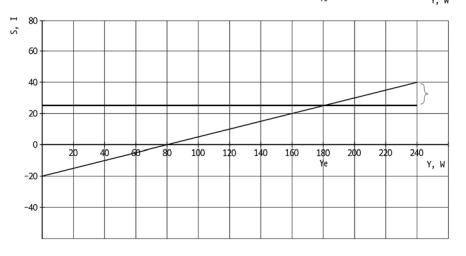 Endogene, exogene en autonome variabelen.
Exogene variabelen = grootheden die bepaald worden buiten het model.
Autonome variabelen = grootheden niet afhankelijk van andere grootheden
Endogene variabelen = grootheden die binnen het model bepaald worden. 
In het voorbeeld: C = 0.75Y + 20
0.75 + 20 zijn exogene grootheden
C = endogene grootheid.
Marginale en gemiddelde consumptie
Marginale consumptie = extra consumptie bij verandering van Y
Gemiddelde consumptie = C / Y
C = 0.75Y + 20
0.75 = marginale consumptiequote
Vinden jullie het ook zo koud?
Keynesiaans beleid kan een sneeuwbal effect hebben.
Overheidsbeleid door meer uitgave verhoogd de effectieve vraag  stijging productie  stijging werkgelegenheid  stijging inkomen  stijging effectieve vraag  stijging werkgelegenheid ect.
Het effect versterkt zichzelf.
Noemen we ook wel het multipliereffect.
De multiplier werking.
Bekijk pagina 32.
Zichtbaar is geworden bij het oplossen van de formule Y =C + I kunnen we het evenwichtsinkomen achterhalen.
In het voorbeeld wordt de I vergroot met 16 miljard, dit leidt tot een toename van Y van 64. hoe is dit mogelijk?
Het sneeuwbal effect.
Toename I leidt tot een toename van Y, wat weer leidt tot een toename van C wat weer leidt tot een toename van Y ect.
Maak opgave 3.14 en 3.15
12
11
10
9
8
5
6
7
4
3
1
2
12 minuten de tijd.
Eerder klaar?
Verder met 3.16
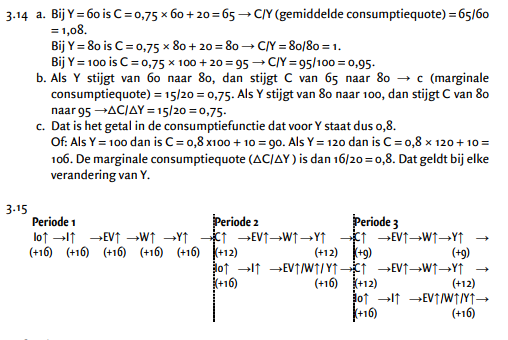 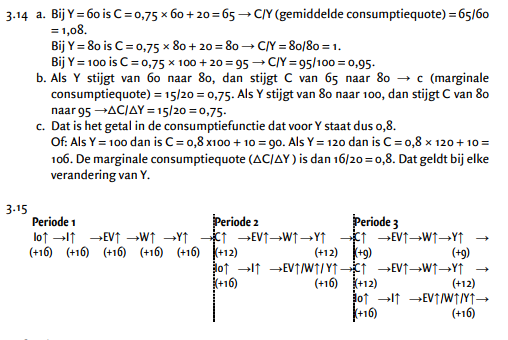 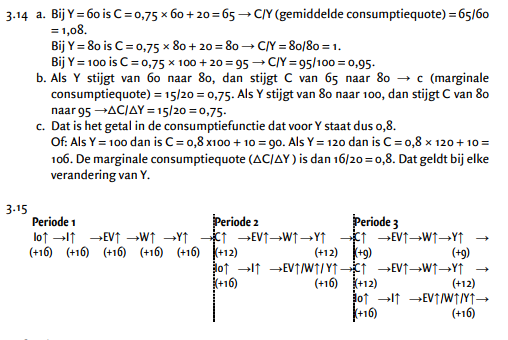 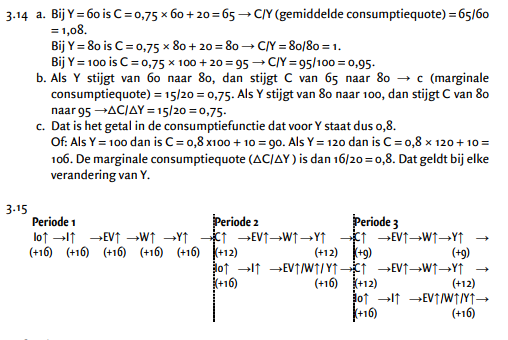 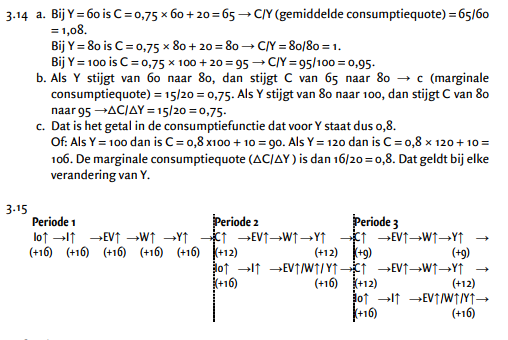 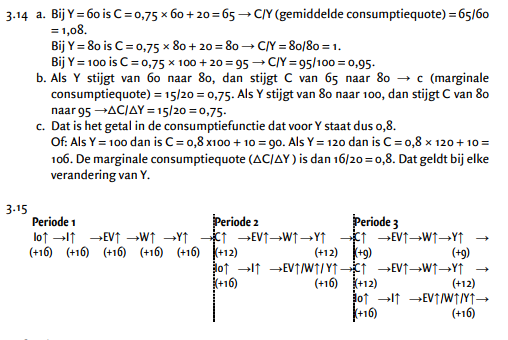 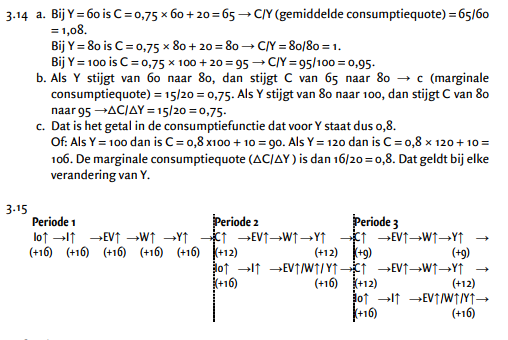 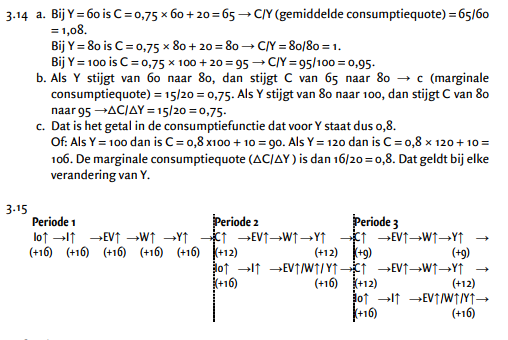 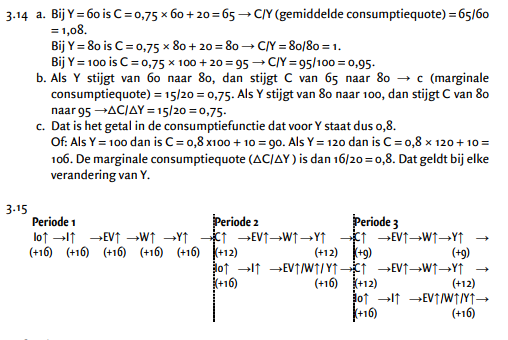 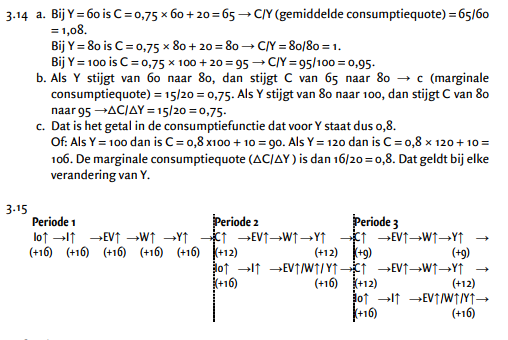 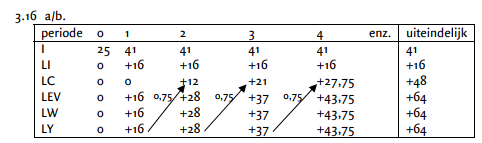 Het berekenen van de multiplier
kijk mee op bladzijde 34.
De formule Y = 0.75Y + 20 + Io (in ons voorbeeld)
Herschrijven we naar Y – 075y = 20 + Io
0.25Y = 20 + Io
Herschrijven we naar Y = 4* 20 + 4 * Io
Die vermenigvuldiging voor de Io = multiplier
Of
1/(1-c) = multiplier
1 / (1 -0.75) = 1/0.25 =4
Algemene multiplier = verandering van het gevolg (delta Y) / verandering van de oorzaak (Delta Co of Io)
Maak opgave 3.17 en 3.18 en 3.19 en 3.20
12
13
14
11
10
15
9
8
5
6
7
4
3
1
2
15 minuten de tijd.
Eerder klaar?
Verder met 3.16
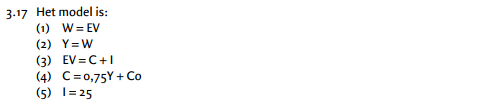 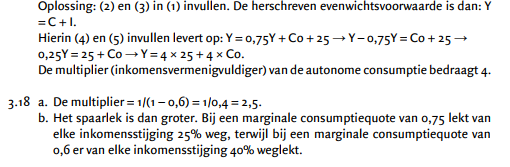 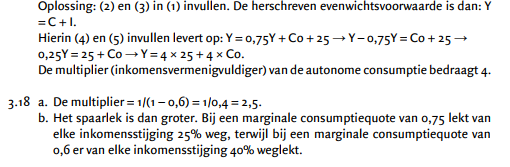 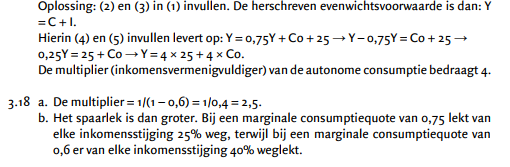 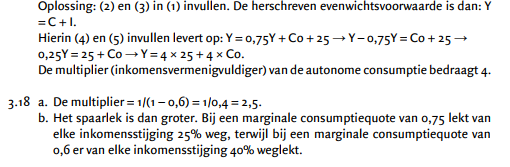 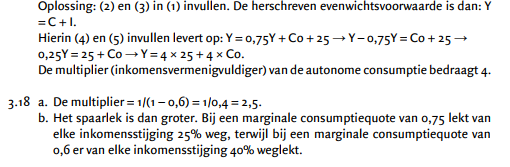 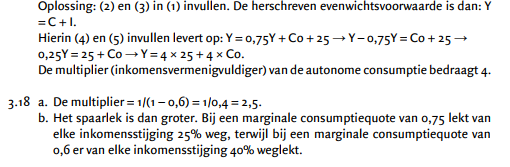 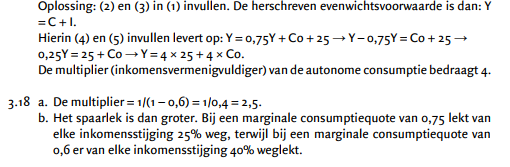 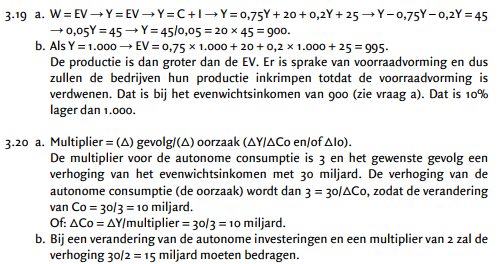 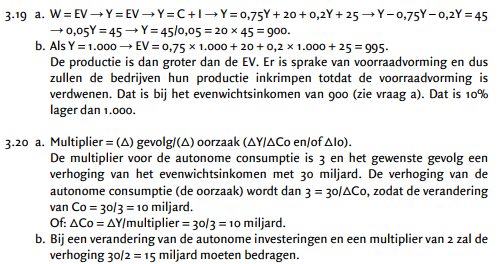 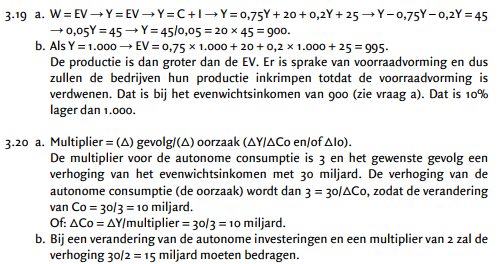 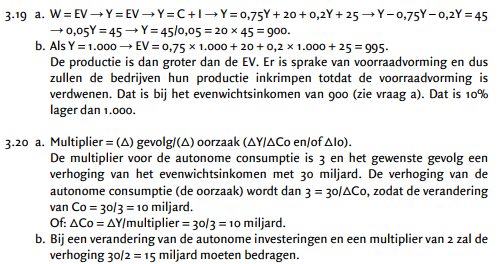 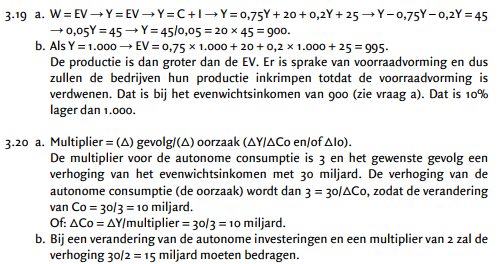 Terugblik: Endogene, exogene en autonome variabelen.
Exogene variabelen = grootheden die bepaald worden buiten het model.
Autonome variabelen = grootheden niet afhankelijk van andere grootheden
Endogene variabelen = grootheden die binnen het model bepaald worden. 
In het voorbeeld: C = 0.75Y + 20
0.75 + 20 zijn exogene grootheden
C = endogene grootheid.
Marginale en gemiddelde consumptie
Marginale consumptie = extra consumptie bij verandering van Y
Gemiddelde consumptie = C / Y
C = 0.75Y + 20
0.75 = marginale consumptiequote
Vinden jullie het ook zo koud?
Keynesiaans beleid kan een sneeuwbal effect hebben.
Overheidsbeleid door meer uitgave verhoogd de effectieve vraag  stijging productie  stijging werkgelegenheid  stijging inkomen  stijging effectieve vraag  stijging werkgelegenheid ect.
Het effect versterkt zichzelf.
Noemen we ook wel het multipliereffect.
De multiplier werking.
Bekijk pagina 32.
Zichtbaar is geworden bij het oplossen van de formule Y =C + I kunnen we het evenwichtsinkomen achterhalen.
In het voorbeeld wordt de I vergroot met 16 miljard, dit leidt tot een toename van Y van 64. hoe is dit mogelijk?
Het sneeuwbal effect.
Toename I leidt tot een toename van Y, wat weer leidt tot een toename van C wat weer leidt tot een toename van Y ect.
Les 2: 3.3 de aanbodkant van het conjunctuur model.
Aanbodkant = productiekant = productiecapaciteit
Wordt bepaald door de productiefactoren.
En vooral de productiefactor die het meest schaars is.

Stel: we wonen in een land waar we alleen maar roeiboten maken. (Pieter noemt dit ook wel Utopia)
Voor het maken van een roeiboot hebben we nodig:
1 arbeider, 1 boomstronk, 1 ondernemer en 1 machine.
Stel we hebben 10 arbeiders, 10 boomstronken, 1 ondernemer en 10 machine.
Dan kan ik toch maar 1 roeiboot maken (knelpuntfactor ondernemerschap met 1 arbeider)
De knelpuntfactor
De knelpuntfactor kan bepaald worden door de kwantiteit (vorige voorbeeld, te weinig ondernemers)
Maar ook door de kwaliteit (de ondernemers zijn niet bekwaam genoeg, de arbeiders zijn niet voldoende geschoold ect)
Maak opgave 3.21 en 3.22
12
13
14
11
10
15
9
8
5
6
7
4
3
1
2
15 minuten de tijd.
Eerder klaar?
En dat ben je! Ga alvast verder met lezen, dit heb je nodig.
Verder met 3.23 en 3.24
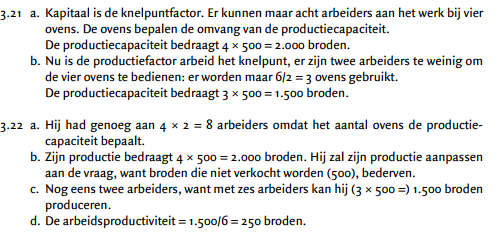 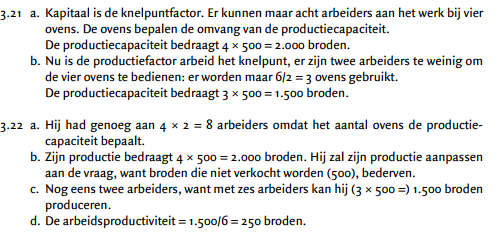 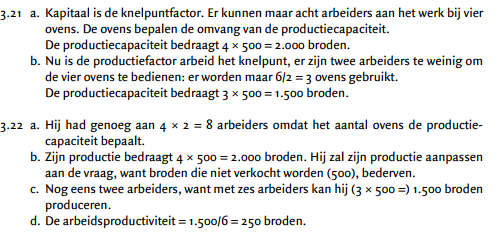 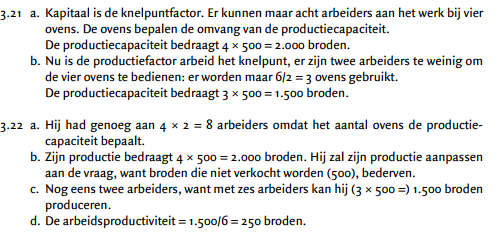 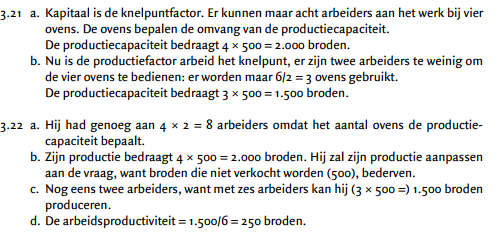 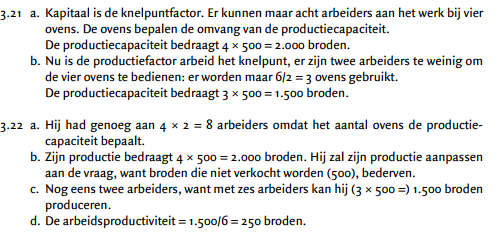 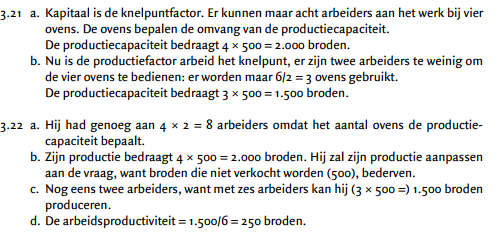 De productiecapaciteit:
Zoals we hebben gezien de productiecapaciteit wordt bepaald door de knelpuntfactor.
CQ: als we de knelpuntfactor weten, kunnen we de productiecapaciteit berekenen.
We beginnen met de aanname dat de productiecapaciteit wordt bepaald door de knelpuntfactor arbeid.
We gaan even de vergelijkingen langs. (laten we ze allemaal even langs gaan)
(1) en (2) hier gaan we vanuit wanneer we het inkomensevenwicht berekenen)
(3) en (4) en (5) dit gebruiken we om te bereken hoe hoog het inkomensevenwicht is. Of via Y = C + I of via I = S waarbij S omgekeerde is van C.
Dus C = 0.75Y + 20, dan is S = 0.25Y – 20.
(6) = Apt * Aa, Aa= hoeveel mensen er eventueel willen en kunnen werken. Apt = hoeveel we produceren in dit geval per werknemer.
(7) = gegeven beroepsbevolking
(8) = de hoeveelheid mensen die we nodig hebben, de vraag naar arbeid, hoeveel mensen er werken. 
Per persoon maakte we 50 (zowel in 6 als in 8). Als we dus in totaal 400 maken hadden we hiervoor 8 personen nodig.
Aangezien 400/50 = 8.
(9) = werkloosheid, is arbeidsaanbod (hoeveel kunnen en willen er werken) – arbeidsvraag (hoeveel mensen zijn er nodig).
Y  = BE
Om de werkloosheid zo laag mogelijk te maken (en bij de knelpunt factor arbeid zelfs gelijk te stellen aan 0).
Willen we dat de productiecapaciteit volledig benut wordt.
Wanneer Y = maximale productie spreken we van een bestedingsevenwicht.
In dit geval wordt er net zoveel besteed (Y) als dat er maximaal geproduceerd kan worden.
Dit kunnen we berekenen door Y = Y*
Maak opgave 3.23 en 3.24
12
11
10
9
8
5
6
7
4
3
1
2
12 minuten de tijd.
Eerder klaar?
Zorg dat je 3.3.2 leest, voordat je 3.24 maakt.
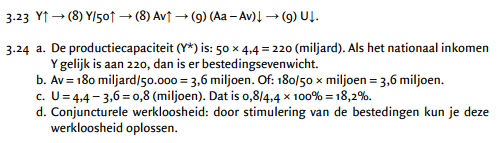 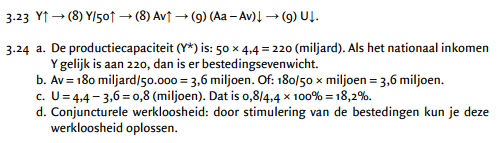 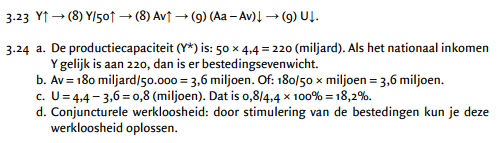 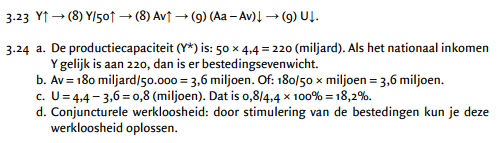 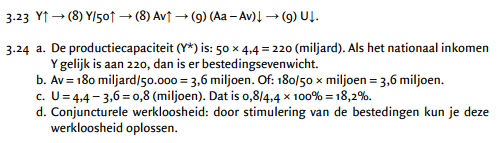 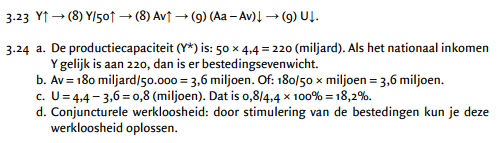 Les 3: 3.3 de aanbodkant van het conjunctuur model.
Aanbodkant = productiekant = productiecapaciteit
Wordt bepaald door de productiefactoren.
En vooral de productiefactor die het meest schaars is.

Stel: we wonen in een land waar we alleen maar roeiboten maken. (Pieter noemt dit ook wel Utopia)
Voor het maken van een roeiboot hebben we nodig:
1 arbeider, 1 boomstronk, 1 ondernemer en 1 machine.
Stel we hebben 10 arbeiders, 10 boomstronken, 1 ondernemer en 10 machine.
Dan kan ik toch maar 1 roeiboot maken (knelpuntfactor ondernemerschap met 1 arbeider)
De knelpuntfactor
De knelpuntfactor kan bepaald worden door de kwantiteit (vorige voorbeeld, te weinig ondernemers)
Maar ook door de kwaliteit (de ondernemers zijn niet bekwaam genoeg, de arbeiders zijn niet voldoende geschoold ect)
De productiecapaciteit:
Zoals we hebben gezien de productiecapaciteit wordt bepaald door de knelpuntfactor.
CQ: als we de knelpuntfactor weten, kunnen we de productiecapaciteit berekenen.
We beginnen met de aanname dat de productiecapaciteit wordt bepaald door de knelpuntfactor arbeid.
We gaan even de vergelijkingen langs. (laten we ze allemaal even langs gaan)
(1) en (2) hier gaan we vanuit wanneer we het inkomensevenwicht berekenen)
(3) en (4) en (5) dit gebruiken we om te bereken hoe hoog het inkomensevenwicht is. Of via Y = C + I of via I = S waarbij S omgekeerde is van C.
Dus C = 0.75Y + 20, dan is S = 0.25Y – 20.
(6) = Apt * Aa, Aa= hoeveel mensen er eventueel willen en kunnen werken. Apt = hoeveel we produceren in dit geval per werknemer.
(7) = gegeven beroepsbevolking
(8) = de hoeveelheid mensen die we nodig hebben, de vraag naar arbeid, hoeveel mensen er werken. 
Per persoon maakte we 50 (zowel in 6 als in 8). Als we dus in totaal 400 maken hadden we hiervoor 8 personen nodig.
Aangezien 400/50 = 8.
(9) = werkloosheid, is arbeidsaanbod (hoeveel kunnen en willen er werken) – arbeidsvraag (hoeveel mensen zijn er nodig).
Y  = BE
Om de werkloosheid zo laag mogelijk te maken (en bij de knelpunt factor arbeid zelfs gelijk te stellen aan 0).
Willen we dat de productiecapaciteit volledig benut wordt.
Wanneer Y = maximale productie spreken we van een bestedingsevenwicht.
In dit geval wordt er net zoveel besteed (Y) als dat er maximaal geproduceerd kan worden.
Dit kunnen we berekenen door Y = Y*
Vandaag: wat gebeurd er als we verschillende autonome variabele aanpassen.
Maak opgave 3.25 en 3.26
15 minuten de tijd.
Eerder klaar?
Aan de slag met 3.27 en 3.28
In de uitgangssituatie bij Io = 25, was Y 180.
Namelijk
Y = 0.75Y + 20 + 25
0.25 Y = 45
Y = 180.
Productiecapaciteit = 220.
13
11
10
12
9
8
14
5
6
7
4
3
1
2
15
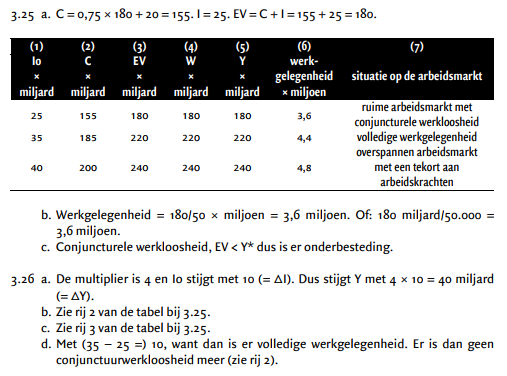 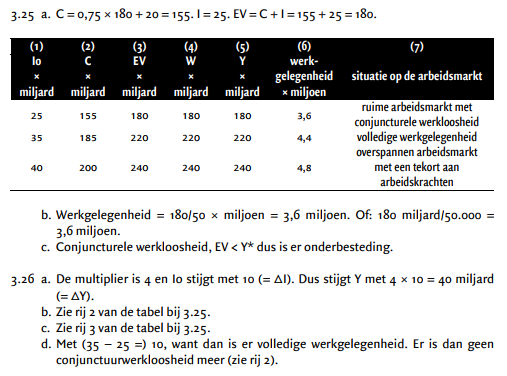 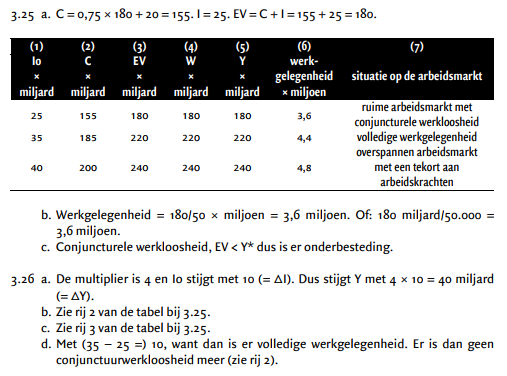 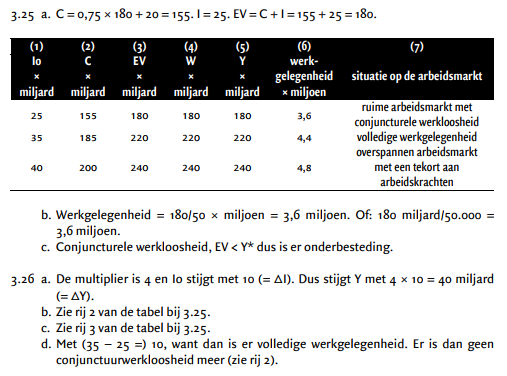 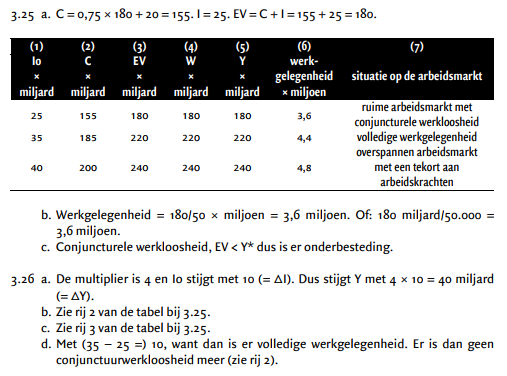 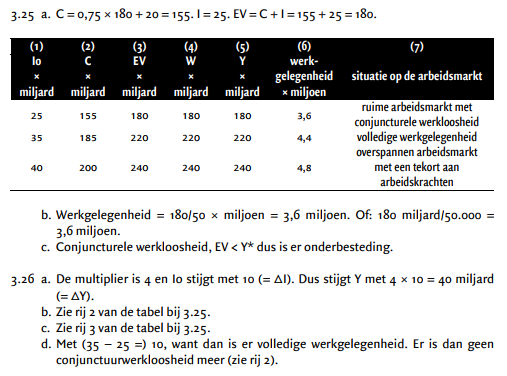 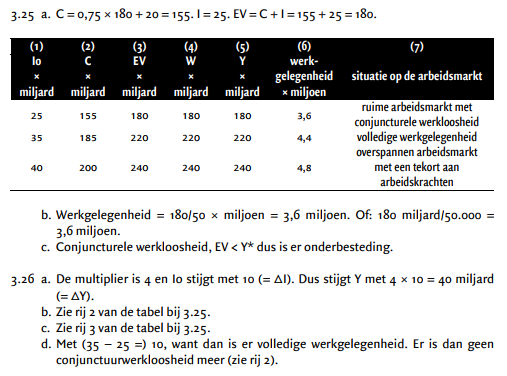 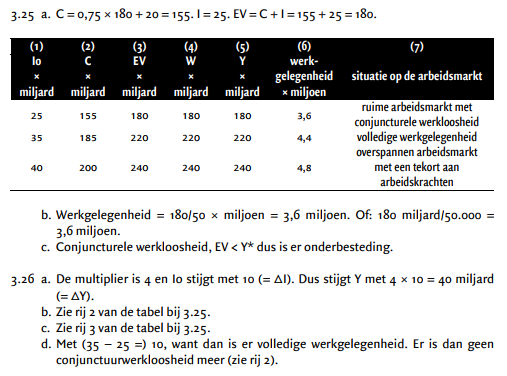 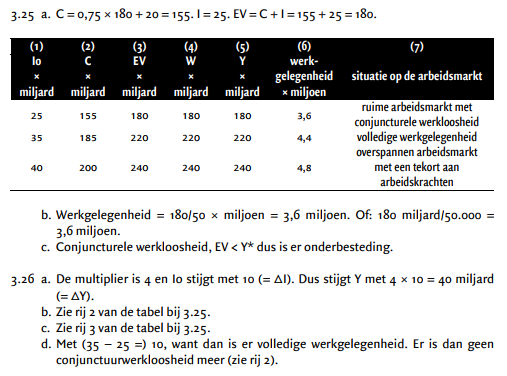 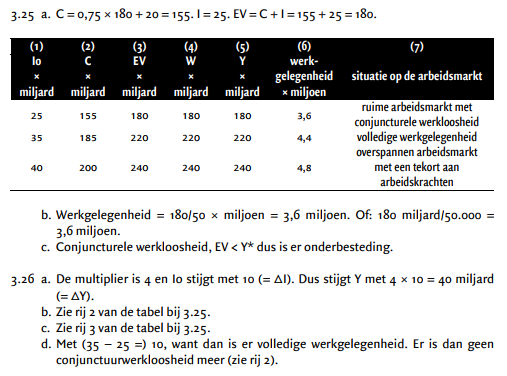 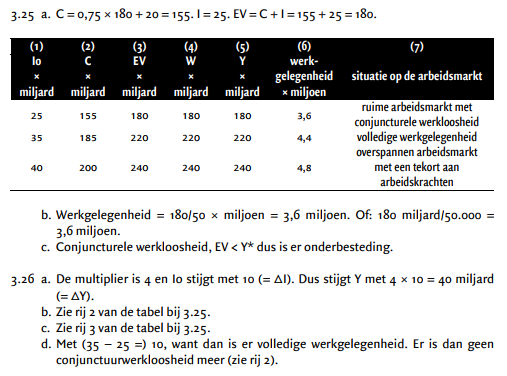 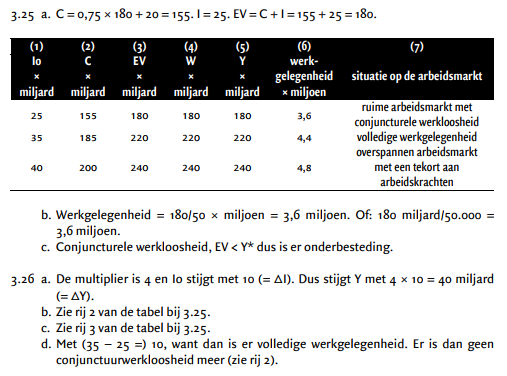 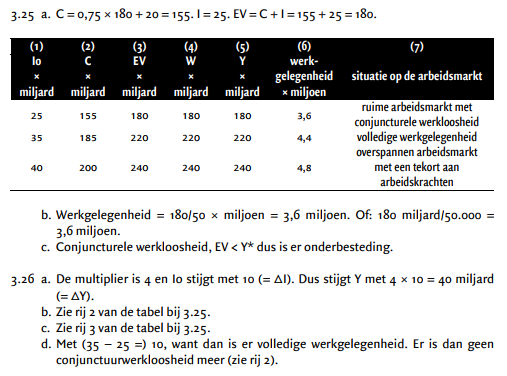 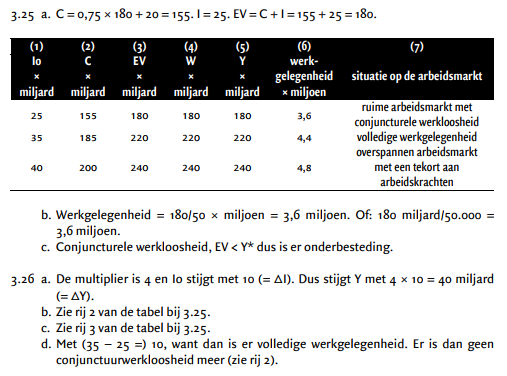 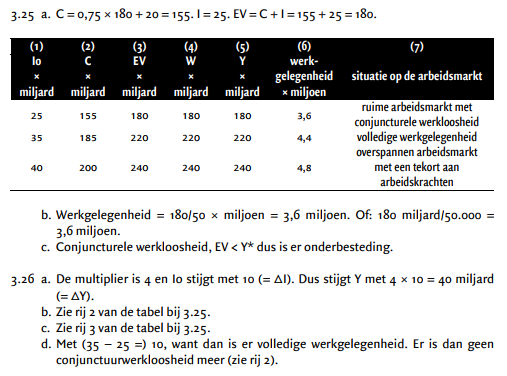 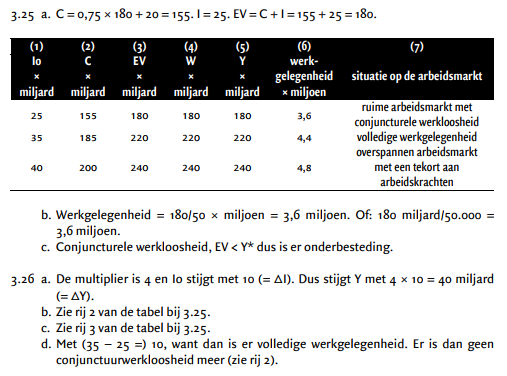 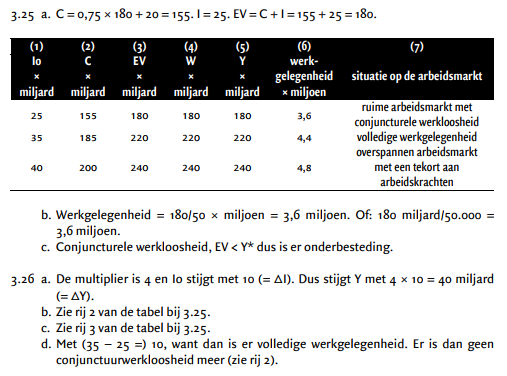 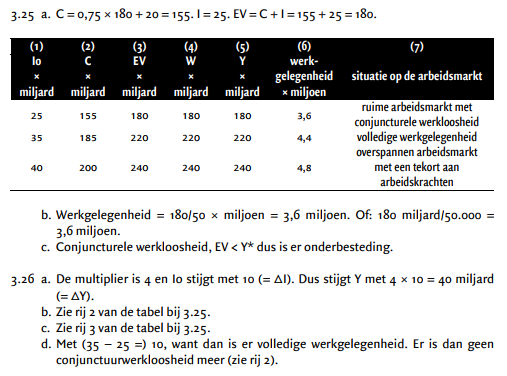 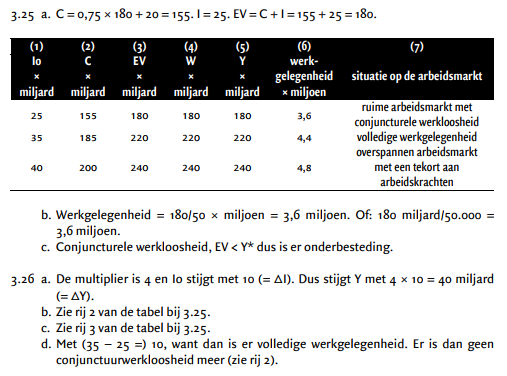 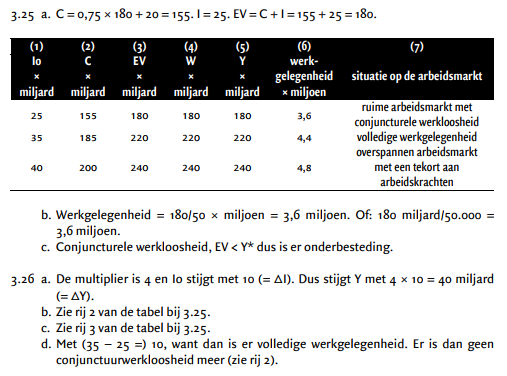 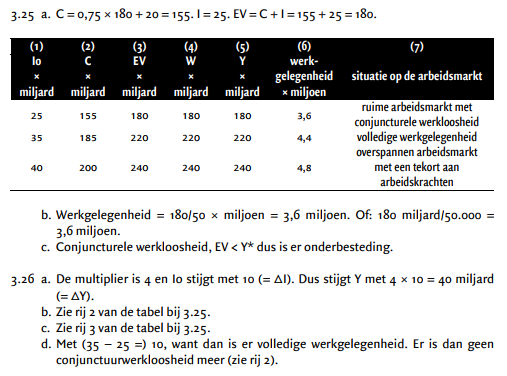 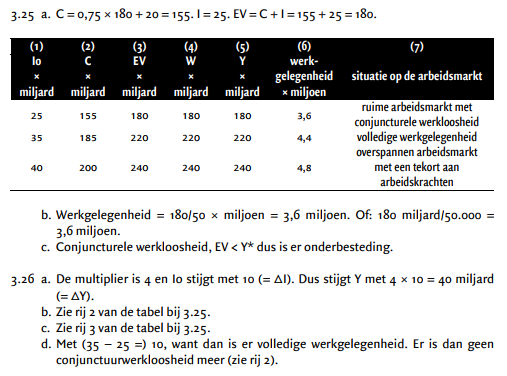 Het oplossen van het model
Het model kan elke keer worden opgelost zodra er 1 onbekende is. Dit kunnen de verschillende autonome variabele zijn (investering of consumptie) 
Maar kan ook wanneer de consumptiequote onbekend is.
Cq welk gedeelte van het inkomen wordt geconsumeerd.
Maak opgave 3.27 en 3.28
12
11
10
9
8
5
6
7
4
3
1
2
12 minuten de tijd.
Eerder klaar?
Goed werk, je kan alvast grafisch oplossing van het bestedingsevenwicht lezen.
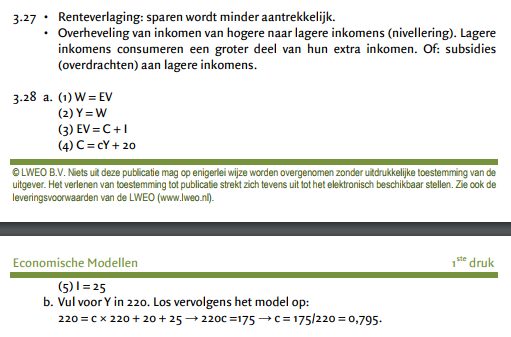 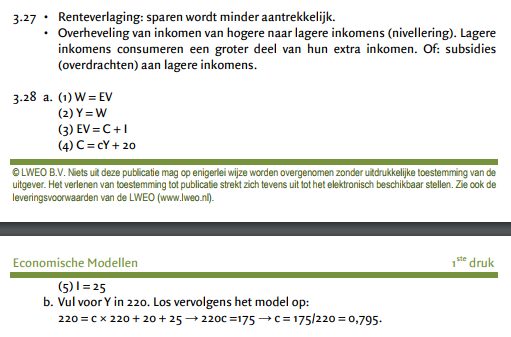 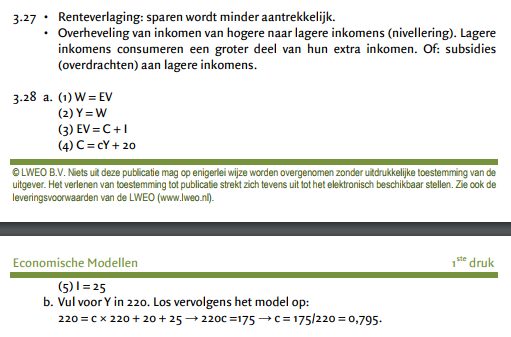 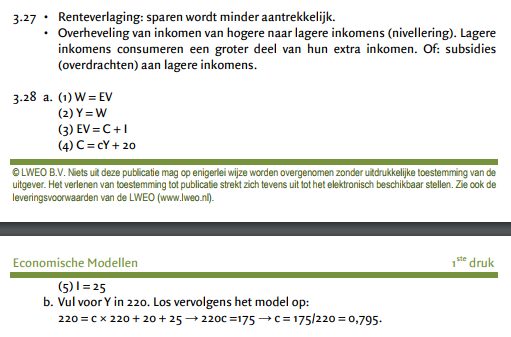